SYSTEM EKO ABEKORECEPTA NA TYSIĄCE MIEJSC PRACYANDRZEJ BARTOSZKIEWICZ
LUBLIN, 22.02.2013 r.
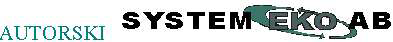 Śmieci w sieci - polska innowacjaNOWOCZESNY ALTERNATYWNY SYSTEM ODBIORU I SEGREGACJI ODPADÓW KOMUNALNYCH OD MIESZKAŃCÓWZGODNY ZE ZNOWELIZOWANĄ USTAWĄ O UPICWGPOLSKA LIDEREM W GOSPODARCE ODPADAMI
USTAWA O UTRZYMANIU PORZĄDKU I CZYSTOŚCI W GMINIE UCHWALONA PRZEZ SEJM 1.07.2011
 w art. 3a:
a) p. 2 otrzymuje brzmienie:
„Gminy zapewniają czystość i porządek na swoim terenie i tworzą warunki niezbędne do ich utrzymania, a w szczególności:
5) ustanawiają selektywne zbieranie odpadów komunalnych obejmujące co najmniej następujące frakcje odpadów: papieru, metalu, tworzywa sztucznego, szkła i opakowań wielomateriałowych oraz odpadów komunalnych ulegających biodegradacji, w tym odpadów opakowaniowych ulegających biodegradacji;
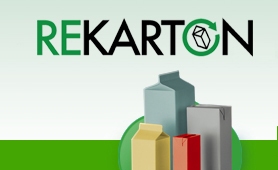 Fundusze idą wyłącznie na pokrycie kosztów zbierania oraz edukacji i promocji programu – zasada Non-profit
ODPADY KOMUNALNE
IDEA SYSTEMU EKO AB ZACZYNA SIĘ W DOMU

ODPADKI KOMUNALNE


    
KUCHNIA                         ŁAZIENKA               POZOSTAŁE    
resztki kuchenne                 odpady higieniczne             surowce wtórne,
                                                                                         elektrośmieci,
                                                                                         „ wielki gabaryt”,
                                                                                         przeterminowane  
                                                                                         leki,
                                                                                         i inne problemowe
System EKO AB w Płocku (w pełni sprawdzony, przetestowany w praktyce w okresie 4 lat)
System EKO AB
 – odbiór i segregacja odpadów komunalnych od mieszkańców to całkowicie nowy, zbudowany od podstaw system. Polega on na tym, że mieszkańcy dzielą swoje odpady tylko na 3 grupy: organiczne, higieniczne i pozostałe. Obecne otwarte altany śmieciowe zostały zastąpione pawilonem – kontenerem, dzięki czemu osiągnięto wysoki poziom
Tradycyjna altana śmieciowa została zastąpiona  pawilonem kontenerowym o wymiarach 4m na 6m. (ew. 4,8m na 6m)
Pawilon można ustawić 10 metrów od otworów
drzwiowych i okiennych tak, jak tradycyjne altany śmieciowe
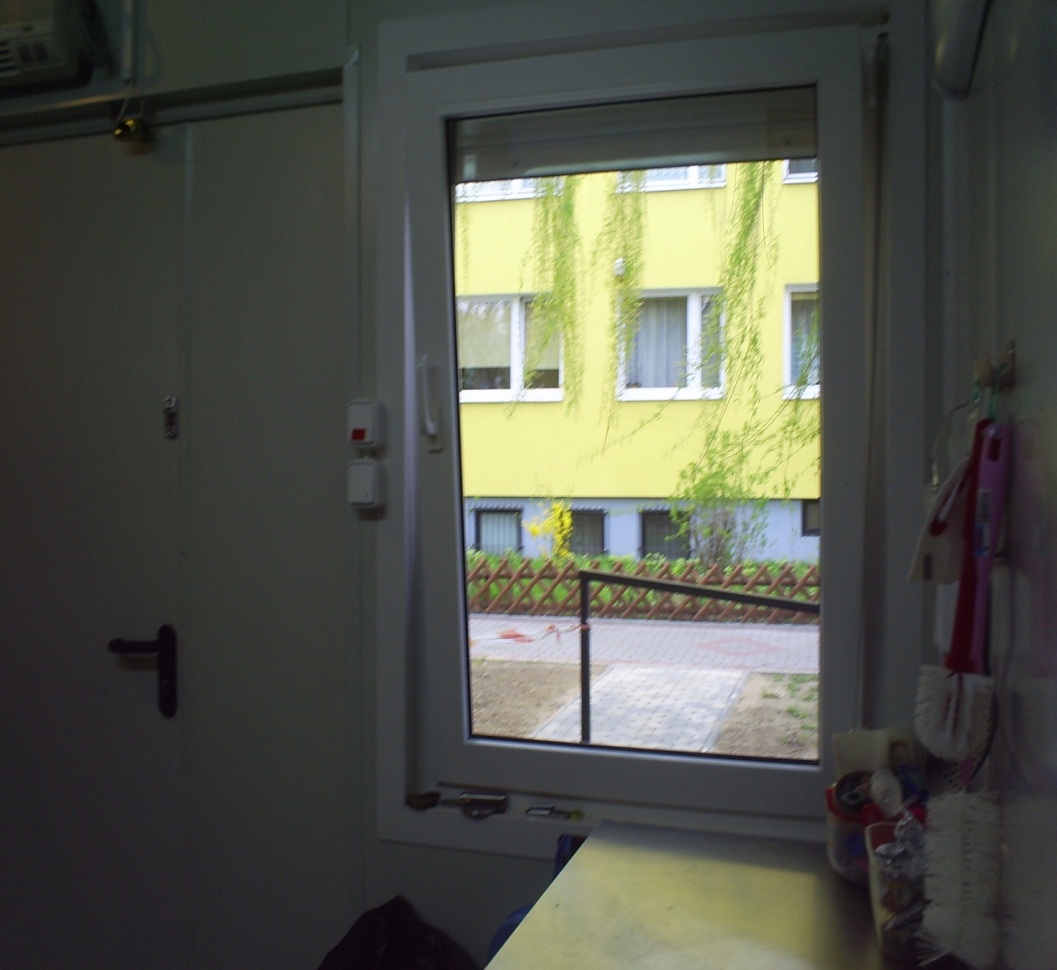 System EKO AB, w którym odbiór i segregacja dostarczonych śmieci komunalnych odbywa się w kontenerze, dla poprawy bezpieczeństwa  i higieny pracy zatrudnionych w nim osób może być wyposażony w skuteczny sposób dezynfekcji i dezodoryzacji. 	Najskuteczniejszą i kompleksową dezynfekcję całego pomieszczenia       do segregowania śmieci, zapewnia metoda objętościowej dezynfekcji   z wykorzystaniem mgły wodnej Firmy Telesto. To rozwiązanie zostało zaprojektowane, zbudowane i zainstalowane specjalnie dla potrzeb systemu EKO AB.
Pawilon jest klimatyzowany
Kurtyna powietrzna w drzwiach wejściowych –
oszczędność energii
Dla ochrony przeciwpożarowej kontenera EKO AB wykorzystano gaśnice wodne mgłowe Telesto -  patent firmy Telesto.
WYPOSAŻENIE CZĘŚCI ROBOCZEJ PAWILONU
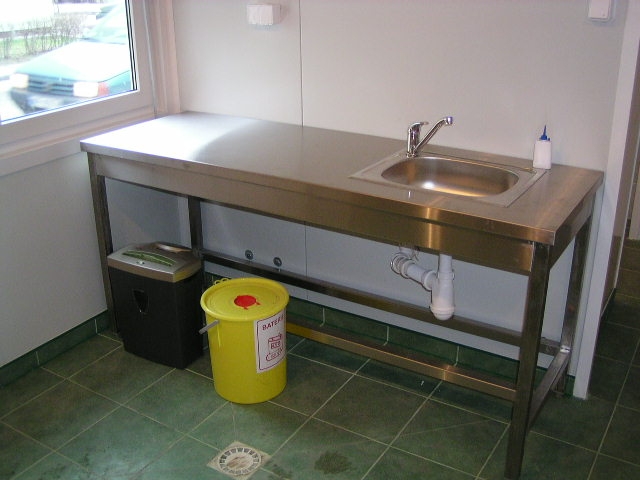 Niszczarka dokumentów zapewnia zachowanie tajemnicy korespondencji, wyciągów bankowych  itp.
Surowce wtórne są dzielone na frakcje handlowe. Dodatkowo są wysegregowane odpady niebezpieczne i elektrośmieci.
WYPOSAŻENIE CZĘŚCI ROBOCZEJ PAWILONU
Ręczna zgniatarka do opakowań metalowych
 i z tworzyw sztucznych
Ekologiczne oświetlenie i haczyk na wagę. Stelaże na worki, pojemnik na rury jarzeniowe
WYPOSAŻENIE CZĘŚCI ROBOCZEJ PAWILONU
Pracownik w pawilonie dokonuje od ręki szczegółowej segregacji.   Odpady organiczne są chwilowo przechowywane w chłodni.
Regał na zużyty sprzęt elektryczny i elektroniczny
Część socjalna pawilonu
Szatnia
Część socjalna pawilonu
Łazienka (kabina prysznicowa)
Łazienka (podgrzewacz wody, umywalka, toaleta).
Trójdzielne wiaderko na odpady
Trójdzielne wiaderko do segregacji odpadów (1 x 16 litrów, 2 x 8 litrów) mieści się w każdej szafce zlewozmywakowej.
Trójdzielne wiaderko do segregacji odpadów nie jest koniecznością, bo często w łazience mamy wiaderko na odpady higieniczne, wystarczy dokupić wiaderko na odpady organiczne – wynosimy z domu tylko zawiązane worki z odpadami
WSPÓŁPRACA SYSTEMU EKO AB Z INNYMI TECHNOLOGIAMI
biogazownie,

kompostownie,

zgazowywarki,

zakłady termicznego przetwarzania odpadów
MIESIĘCZNY KOSZT ZAGOSPODAROWANIA 1% ODPADÓW KOMUNALNYCH W POLSCE
DZISIEJSZE SYSTEMY

Średnia opłata miesięczna
za wywóz nieczystości
stałych  to ok. 10 PLN.
zagospodarowane jest ok.
5% odpadów.
Koszt 1%
 to 10 : 5 = 2 PLN
SYSTEM  EKO AB

Średnia opłata miesięczna
za wywóz nieczystości
stałych  to ok. 10 PLN.
zagospodarowane jest ok.
95% odpadów.
Koszt 1%
 to 10 : 95 = 0,11 PLN
System EKO ABKOMU I JAK?
Samorządom, które:
chcą zbudować najtańszy system gospodarki odpadami,
 nie chcą konfliktu wśród mieszkańców bloków,
 chcą niskiej stawki dla mieszkańca, a nawet malejącej w kolejnych latach,
chcą mieć wysoki poziom sanitarny swoich miast
chcą tworzyć nowe miejsca pracy
Przykładowe finansowanie wdrożenia systemu:
 60% - dotacja NFOŚiGW
 32% - WFOŚiGW
 8% - PUP
SYSTEM EKO AB
PRZYCHODY
KOSZTY
opłaty mieszkańców,  
 wpływy ze sprzedaży surowców wtórnych, elektrośmieci i innych,
 pieniądze zaoszczędzone poprzez  zminimalizowanie składowania,
sprzedaż energii, 
sprzedaż kompostu.
płace pracowników,
    media,
    transport,
    utrzymanie bazy surowców 
        wtórnych,
    amortyzacja pawilonu,
    spłata kredytu.
FRAKCJE ENERGETYCZNE W SYSTEMIE EKO AB
FRAKCJA BIO
25% - 30% masy odpadów komunalnych to frakcja kuchenna, która jest wydzielana w naszych kuchniach, a następnie dodatkowo przechodzi kontrolę pracownika pawilonu podczas przesypywania jej do kontenerów w chłodni. 
Taka biomasa to najwyższej jakości surowiec do biogazowni, a dodatkowo produkt uboczny, czyli  poferment po przekompostowaniu jest najwyższej jakości nawozem.
FRAKCJA RESZTKOWA

15% -25% masy odpadów komunalnych to frakcja higieniczna (pampersy, itp.), niektóre drobne nieopisane odpadki oraz rozdrobnione wybrane wielkogabaryty, np. meble. Frakcję tę należy wykorzystać energetycznie – spalanie, zimna plazma.
Wysoka jakość energetyczna tej frakcji wynika z wysegregowania z niej materiałów niepalnych typu gruz budowlany, szkło, metal, odpady niebezpieczne, np. baterie, termometry i inne. 
Ważne jest to, że frakcja ta nie zawiera znacznych ilości odpadów bio, które charakteryzują się wysoką zawartością wody, co obniża wartość kaloryczną wsadu.
SYSTEM EKO AB TO SPOSÓB ZREDUKOWANIA O OK. 95% STRUMIENIA ODPADÓW KOMUNALNYCH JUŻ NA ETAPIE ODBIORU I SEGREGACJI
Ekosieć tworzą przede wszystkim pawilony Systemu EKO AB. Im więcej pawilonów, tym większa sieć i tym większa jej siła.

	Siłą ekosieci jest dostarczanie na rynek długich, ciągłych, najwyższej jakości serii surowców wtórnych, a to daje realne możliwości negocjacji najkorzystniejszych ich cen.
Wnioski
System EKO AB zagospodarowuje do 95% odpadów komunalnych i tym zapewnia wykonanie dyrektyw unijnych w najdłuższym horyzoncie czasowym.
 Dzięki Systemowi EKO AB pozostaje tylko 20-25%  odpadów komunalnych, które mogą być surowcem na paliwo alternatywne lub przeznaczone do przetworzenia termicznego, wówczas do składowania pozostaje ok. 5%, a istniejące kwatery wystarczą na kilkadziesiąt lat.
 System EKO AB to nowe spojrzenie na odpady, nie jako kłopot, ale jako źródło wysokiej jakości surowców wtórnych w długich i ciągłych seriach, jako napęd do rozwoju nowych technologii w recyklingu i produkcja surowców do wytwarzania energii odnawialnej. 
 To przykład profesjonalizmu w zakresie odbioru I segregacji odpadów komunalnych pod względem efektywności ekologicznej – zagospodarowanie 95% odpadów komunalnych, ekonomicznej - niska opłata dla mieszkańca za wywóz nieczystości stałych i prospołecznej w postaci nowych miejsc pracy, przede wszystkim dla ludzi o niskich kwalifikacjach zawodowych oraz mających kłopoty z uzupełnieniem  stażu pracy do emerytury, a także zapobieganie konfliktom społecznym.
W Systemie EKO AB  rośnie osiemnastokrotnie efektywność  ekonomiczna ( 2 PLN : 0,11 PLN = 18).
Efektywność Systemu EKO AB przewyższa dwa etapy stosowane w zachodnioeuropejskiej gospodarce komunalnej, tj. odbiór, segregacja i recykling (etap 1.) oraz spalanie (etap 2.) .
System EKO AB odsuwa problem kar dobowych, a Polska staje się liderem w gospodarce odpadami.
SAMORZĄDOWCO!
System EKO AB – odbiór i segregacja odpadów komunalnych od mieszkańców pozwala na :
ustalenie niskiej stawki dla mieszkańca, a w kolejnych latach funkcjonowania systemu – sieci jest możliwość obniżenia tej stawki,
natychmiastowe osiągnięcie poziomów odzysku i recyklingu na 30 lat do przodu,
 mieszkańców bloków nie musimy dzielić na segregujących i niesegregujących ( co jest zapisane w ustawie o upicwg),
brak konfliktów społecznych w czasie wdrażania (zamiana altany śmieciowej na pawilon),
powstanie nowych miejsc pracy,
możliwość produkcji energii rozproszonej,
radykalna poprawa warunków sanitarnych osiedli i miast.
MIEJSCA PRACYW SYSTEMIE EKO AB
Budowa pawilonów
  Wyposażenie pawilonów
  Zatrudnienie – 1 pawilon – 2 stałe miejsca  pracy
  Kadra nadzorująca – brygadziści (na każde 20 pawilonów 2 brygadzistów), stanowisko do spraw sprzedaży surowców wtórnych i innych frakcji
  Transport – kierowcy, obsługa samochodów dostawczych i śmieciarek
ROZWÓJ RECYKLINGU I PRODUKCJI ENERGII ODNAWIALNEJ
Budowa miejskich biogazowni
  Obsługa biogazowni – praca w systemie 4-brygadowym
  Budowa kompostowni (gminnych lub międzygminnych
  Obsługa kompostowni
  Budowa instalacji do depolimeryzacji
  Obsługa depolimeryzatorów
  Budowa systemu przekształcania termicznego odpadów, np. lubuskie reaktory wodorowe – na 100 pawilonów 1 reaktor
  Obsługa instalacji – praca w systemie 4-brygadowym
Transport obsługujący zakłady recyklingowe i zakłady produkujące energię odnawialną
  Kadra kierownicza i menadżerska obsługująca recykling i produkcję energii odnawialnej

SZACUNKOWA LICZBA NOWYCH MIEJSC PRACY OD 150 – 200 TYS  PRZY WDROŻENIU SYSTEMU EKO AB W SKALI KRAJU
NA CO LEPIEJ WYDAĆ PIENIĄDZE PUBLICZNE?
4 mld zł 
5 zakładów termicznego przekształcania odpadów – spalarni rusztowych, technologii znanych od kilkudziesięciu lat;
Zatrudnienie – ok. 750 nowych miejsc pracy
4 mld 
minimum 30 tys pawilonów Systemu EKO AB – Polska liderem w Europie w dziedzinie gospodarki odpadami komunalnymi; wypełnienie dyrektyw unijnych na kilkadziesiąt lat do przodu
Zatrudnienie – min. 150 tys. nowych miejsc;
NAGRODA „PRZEGLĄDU TECHNICZNEGO”
DANE KONTAKTOWE
ANDRZEJ BARTOSZKIEWICZ – WYNALAZCA SYSTEMU EKO AB 
I
 POMYSŁODAWCA EKOSIECI – „ŚMIECI 
W SIECI”

TEL. KOM. - 601 77 34 32
E-MAIL - eko_ab@wp.pl
POZYTYWISTA ROKU 2011
NAGRODA GŁÓWNA 
 FUNDACJI WOKULSKI
W KATEGORII

 EKOLOGIA I ROZWÓJ ZRÓWNOWAŻONY
DZIĘKUJĘ ZA UWAGĘ.